الدبلوم المكثف في دراسات الأسرى 

محاضرة بعنوان
حيثيات الاعتقال والمحاكمة

تقديم
تيسير سليمان
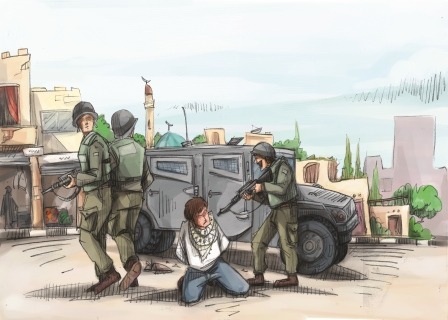 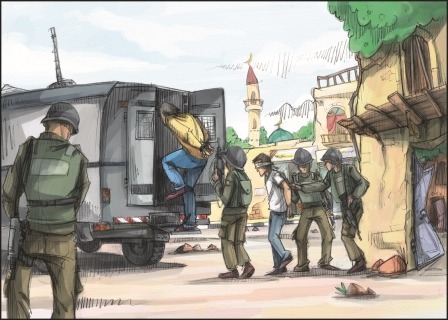 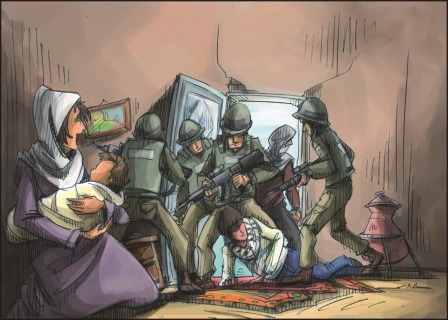 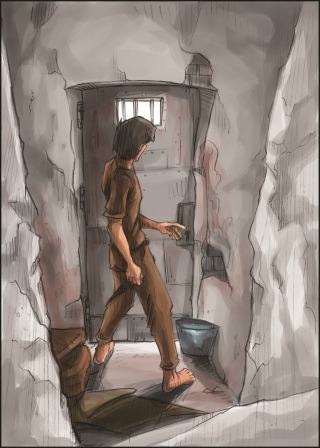 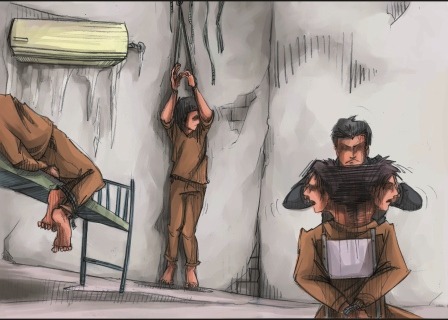 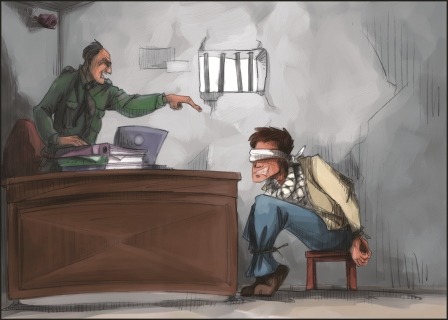 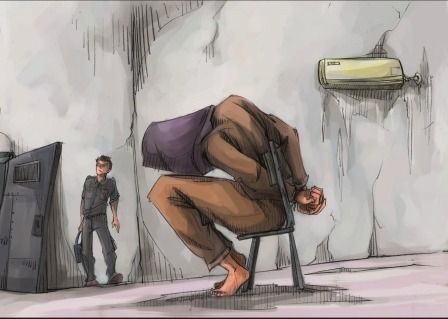 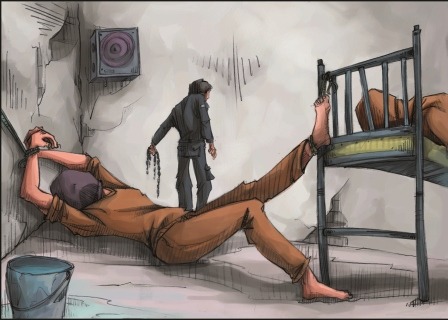 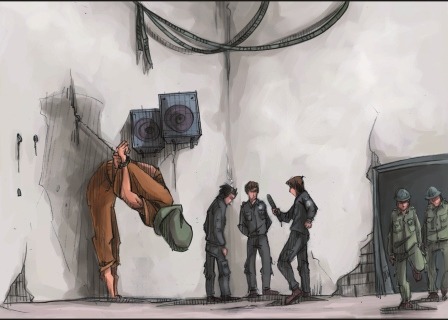 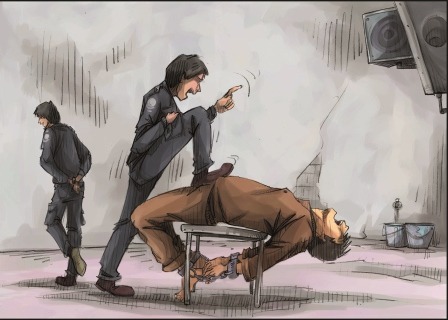 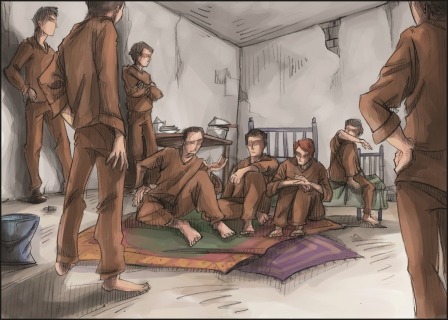 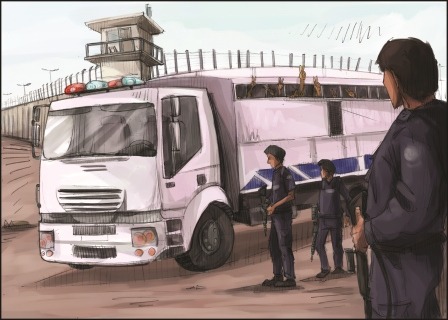 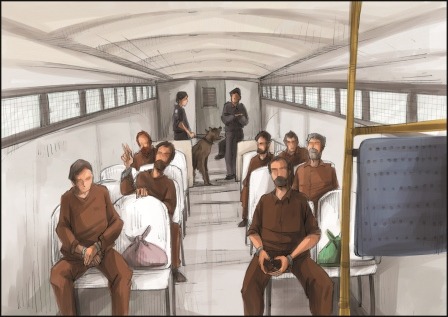 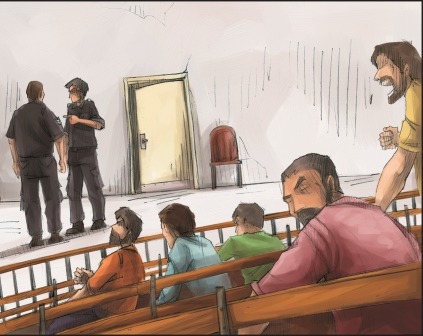 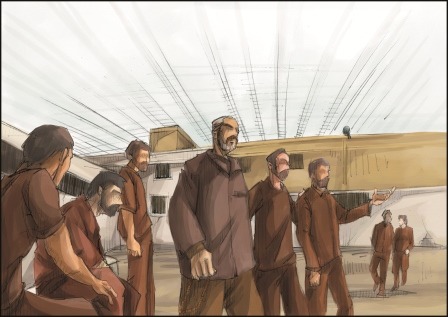 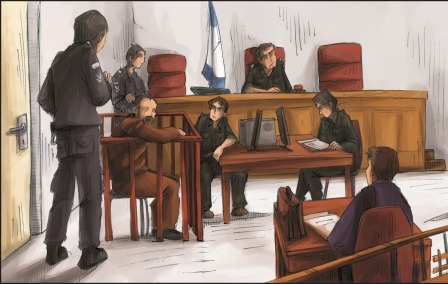 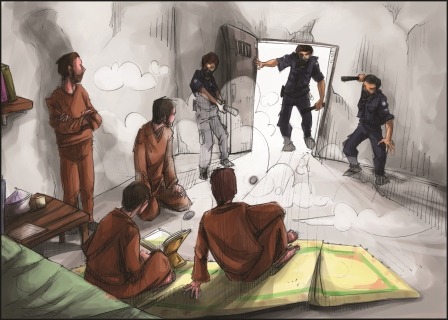 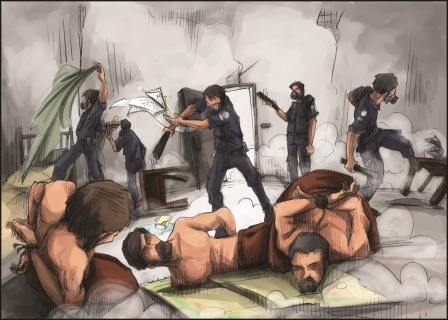 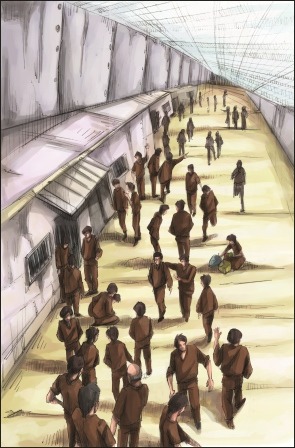 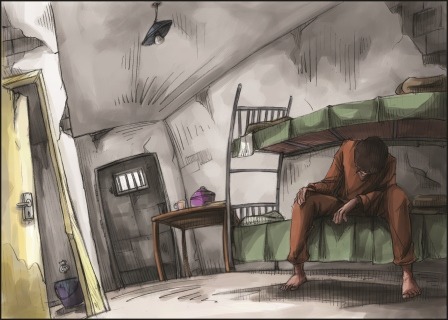 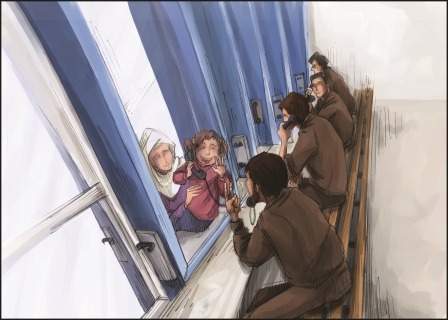 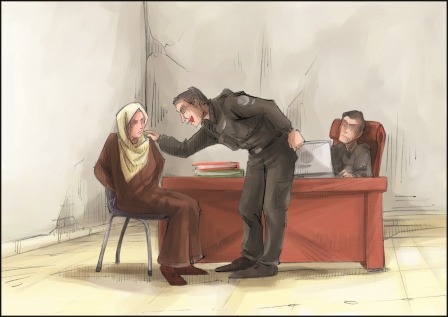 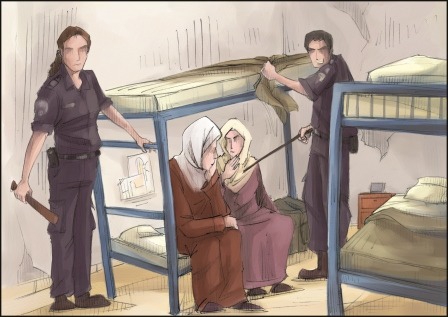 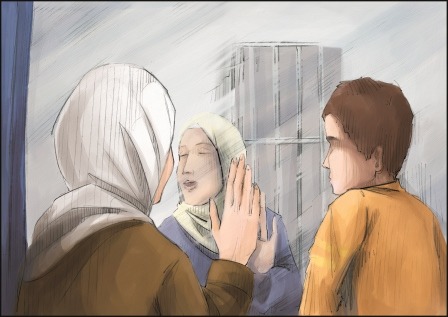 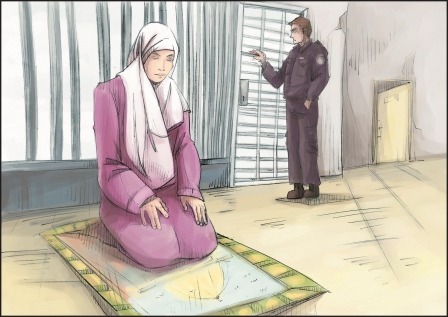 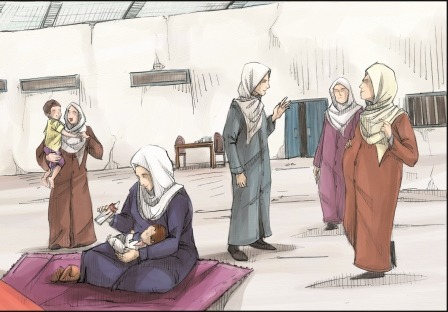 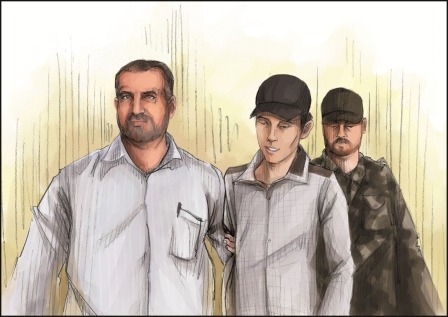 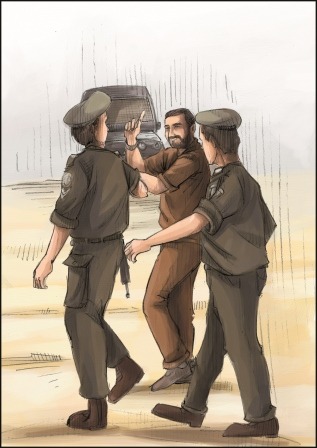